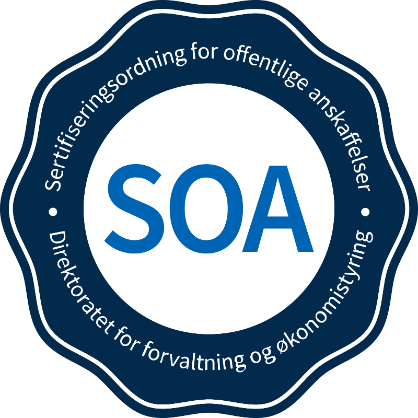 SOA Bærekraft
Sertifiseringsordning for offentlige anskaffelser

Siv Helen Egelund Gjerstad
Sertifiseringsordning for offentlige anskaffelser (SOA)
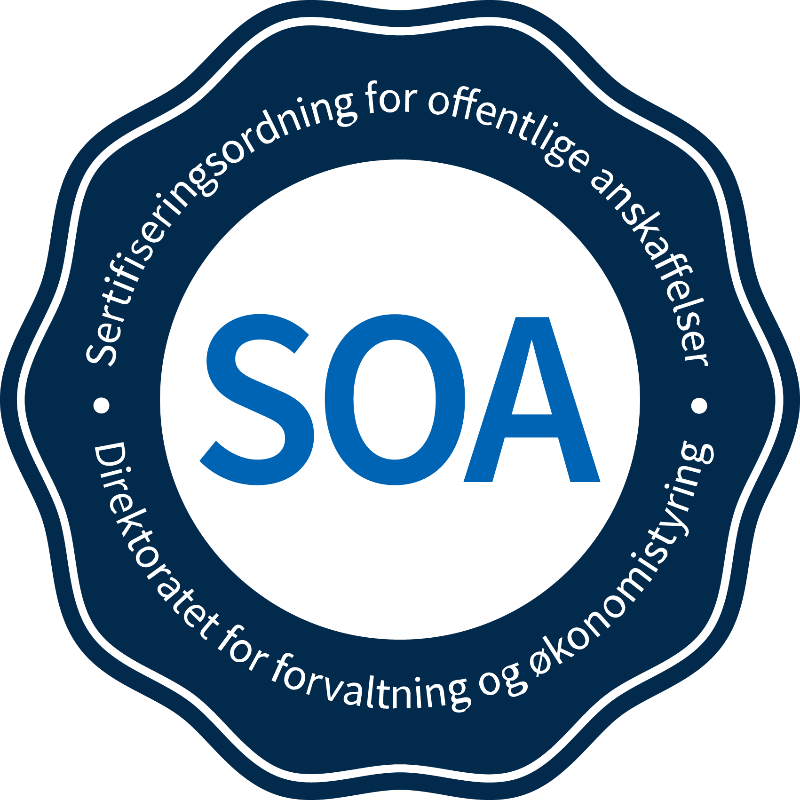 Skal bidra til å sikre kompetanse blant offentlige innkjøpere i Norge 
Hver modul består av en fagplan, kartleggingstest og sertifiseringstest 
SOA Basis 
SOA Bærekraft
Eies av Direktorat for forvaltning og økonomistyring (DFØ)
Kursleverandører leverer kurs 
Norsk Test leverer test
[Speaker Notes: Målgruppen er offentlige innkjøpere 
Innholdet i fagplanen dekkes av anskaffelser.no 
Gir de som består testen et sertifiseringsbevis
Testen tas på www.norsktest-soa.no]
Kurs

Kursleverandørene får et grunnlag for å utvikle kurs som er tilpasset en viss standard, og som skal gjøre deltakerne i stand til å ta sertifiseringstesten
Sertifiseringstest 

Hvert spørsmål i sertifiseringstesten er bygget på læringsmål i fagplanen
Fagplan
med læringsmål
SOA Basis
SOA Bærekraft
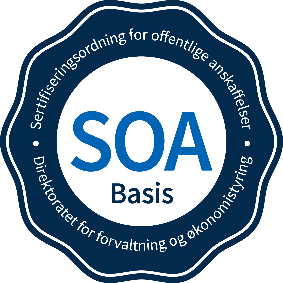 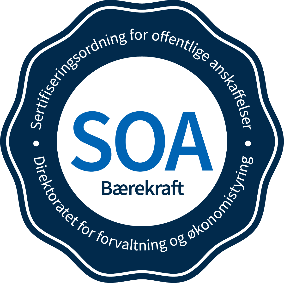 Fagplan med læringsmål som beskriver hva en innkjøper skal kunne i gjennomføringen av en anskaffelse på et grunnleggende nivå
Grunnleggende begreper
Planlegging
Gjennomføring 
Oppfølging 
Lov og forskrift
Fagplan med læringsmål som beskriver hva en innkjøper skal kunne for å gjennomføre en anskaffelse som 
reduserer skadelig miljøpåvirkning og fremmer klimavennlige løsninger 
ivaretar krav til lønns- og arbeidsvilkår 
ivaretar grunnleggende menneskerettigheter
SOA Basis
SOA Bærekraft
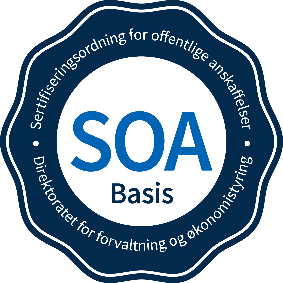 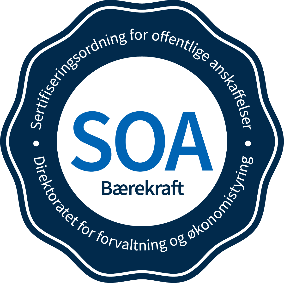 Fagplan med læringsmål som beskriver hva en innkjøper skal kunne i gjennomføringen av en anskaffelse på et grunnleggende nivå
Grunnleggende begreper
Planlegging
Gjennomføring 
Oppfølging 
Lov og forskrift
Fagplan med læringsmål som beskriver hva en innkjøper skal kunne for å gjennomføre en anskaffelse som 
reduserer skadelig miljøpåvirkning og fremmer klimavennlige løsninger 
ivaretar krav til lønns- og arbeidsvilkår 
ivaretar grunnleggende menneskerettigheter
SOA Basis
SOA Bærekraft
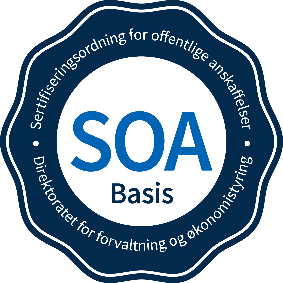 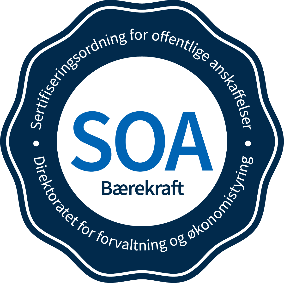 Fagplan med læringsmål som beskriver hva en innkjøper skal kunne i gjennomføringen av en anskaffelse på et grunnleggende nivå
Grunnleggende begreper
Planlegging
Gjennomføring 
Oppfølging 
Lov og forskrift
Fagplan med læringsmål som beskriver hva en innkjøper skal kunne for å gjennomføre en anskaffelse som 
reduserer skadelig miljøpåvirkning og fremmer klimavennlige løsninger 
ivaretar krav til lønns- og arbeidsvilkår 
ivaretar grunnleggende menneskerettigheter
Ivaretar andre samfunnshensyn
SOA Bærekraft
Anskaffelsesregelverket og ambisiøse mål til hvordan anskaffelser skal bidra til å nå bærekraftsmål, stiller høye krav til kompetanse hos innkjøpere 

Mange offentlige virksomheter oppgir å ikke ha tilstrekkelig kompetanse på områder innenfor bærekraft 
 
Fagplanen skal bidra til å gjøre det enklere å gjøre gode vurderinger av bærekraftshensyn og andre anskaffelsesfaglige hensyn
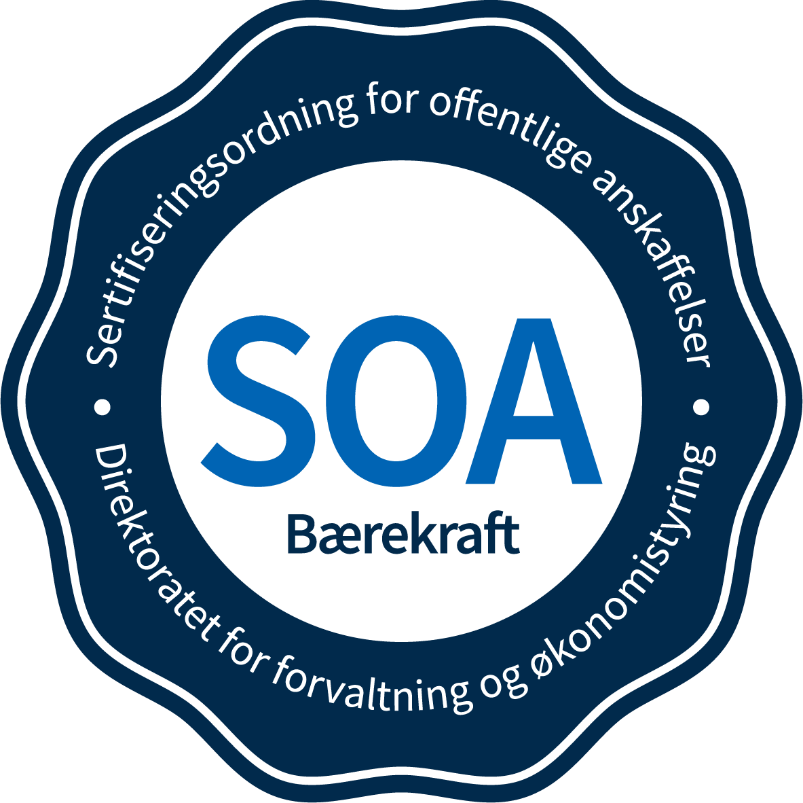 [Speaker Notes: Anskaffelsesregelverket stiller høye krav til kompetanse hos innkjøpere. For å kunne følge opp høye politiske ambisjoner og bestemmelser om samfunnsansvar i anskaffelsesregelverket, er det behov for et kompetanseløft. Fagplanen SOA samfunnsansvar er et av tiltakene som skal bidra til dette kompetanseløftet.
Fagplanen skal bidra til å gjøre det enklere å gjøre gode vurderinger av samfunnshensyn opp mot andre anskaffelsesfaglige hensyn, og vi håper at den nye fagplanen vil bidra til å gjøre det enklere for offentlige oppdragsgivere å omsette overordnede samfunnsmål til direkte effekter i anskaffelser, og i leverandørmarkedet.]
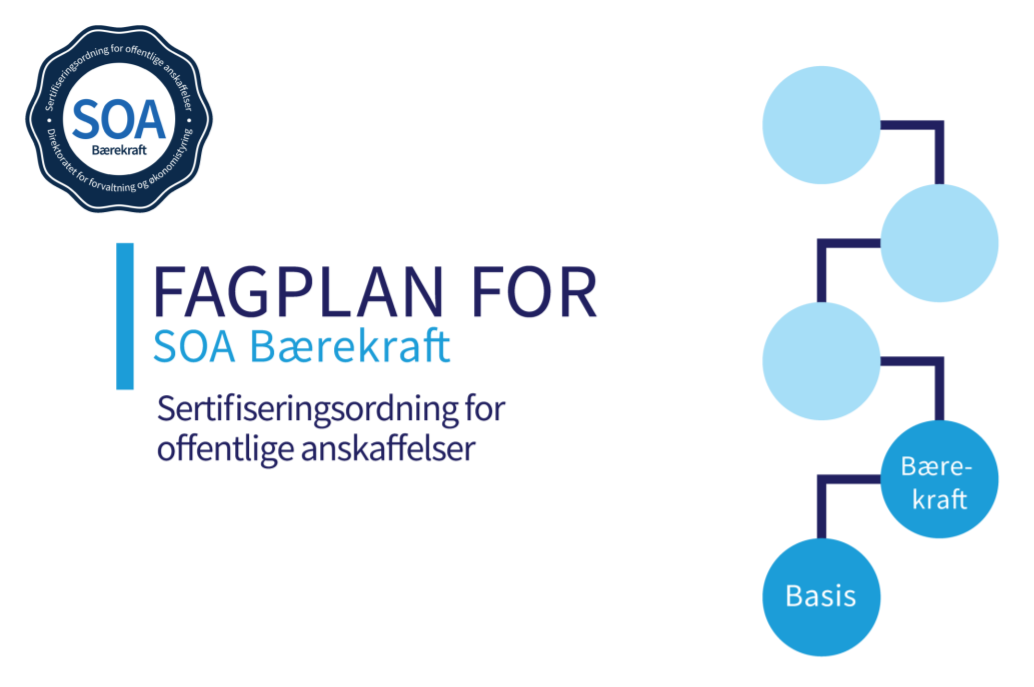 Oppbygning og struktur
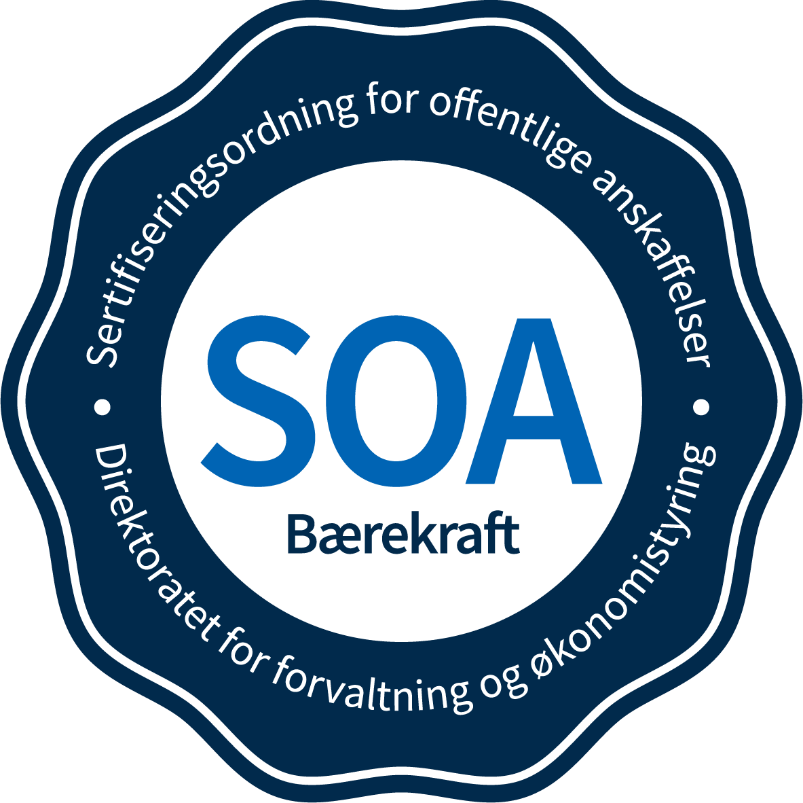 SOA Bærekraft bygger på SOA Basis 
Inkluderer de delene av anskaffelsesprosessen som er særlig relevante når man skal ta bærekraftshensyn 
Mer spisset og på et høyere nivå 

Nødvendig med kompetanse på SOA Basis nivå som et utgangspunkt 
Ikke krav om å kunne dokumentere gjennomført SOA Basis test 
Vi oppfordrer til å sertifisere seg gjennom SOA Basis først
Relevante lenker
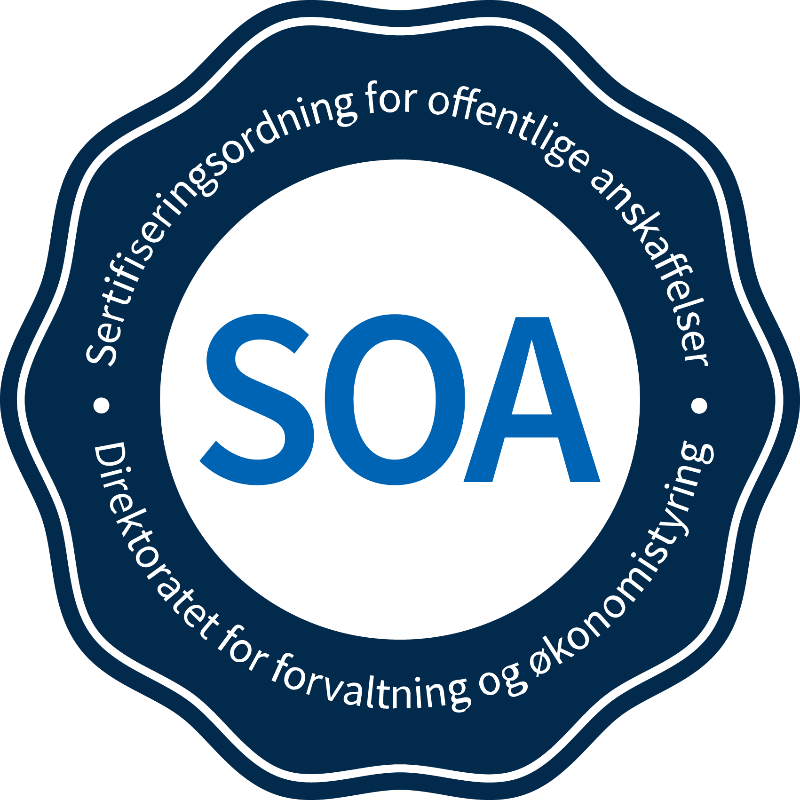 Temasidene om SOA Bærekraft på anskaffelser.no
Fagplanen SOA Bærekraft
E-læring «kom i gang med grønne anskaffelser»
E-læring på «lønns- og arbeidsvilkår»
Påmelding til kartleggings- og sertifiseringstest på Norsk Test sine sider 

Kursleverandørene på SOA Bærekraft 
Inventura 
NIMA utdanning 
Nohrcon 

Kontakt meg gjerne på siv.gjerstad@dfo.no med spørsmål eller andre henvendelser